Redes de ComputadoresO protocolo HTTP
José Legatheaux Martins

Departamento de Informática da
FCT/UNL
1
Objectivo da lição
HTTP (Hyper Text Transfer Protocol) é o principal protocolo que permite o acesso a recursos informativos (isto é, a WWW (World Wide Web) e a aplicações na Internet
É um protocolo cliente / servidor relativamente simples mas muito extensível
O objectivo desta lição é estudar os mecanismos de base introduzidos pelo HTTP

Slides elaborados com alguns exemplos disponibilizados pelos autores do livro
James F. Kurose and Keith W. Ross, “Computer Networking - A Top-Down Approach Featuring the Internet,” 6th Edition, 2012, Addison Wesley
2
História da Web
Até aos anos 80
A Internet só era usada por académicos (login remoto, e-mail, transferência de ficheiros) e os computadores eram muito caros
Fim dos anos 80 e princípio dos anos 90
A ideia de base da WEB e a linguagem HTML são propostas por Berners-Lee (CERN, Suiça)
Anos 90
1991: primeira versão de um browser (NeXT machine)
1993: o primeiro browser para PC – Mosaic
Os PCs tornam-se populares e relativamente potentes
O acesso comercial à Internet generaliza-se
Antecedentes
As noções de hyper text e hyper ligação que tiveram origem FORA da comunidade de redes e das suas aplicações mais directas
3
Terminologia
Uma página WEB é composta por vários objectos ou recursos  informativos
Geralmente uma página HTML de base contendo referências a outros objectos como: imagens JPEG ou outras, ficheiros, áudio ou vídeo, código executável no browser, outras páginas contendo código HTML, etc.
Qualquer um desses recursos tem uma espécie de endereço, as referências HTML, designado popularmente por URL
Que contém o nome do servidor onde o objecto reside, seguido do nome do objecto local ao servidor, eventualmente seguido de parâmetros
4
Nomes, identificadores e endereços
Nome (URN), Identificador (URI), Localizador (URL)
URN: nome único global para um recurso, e.g. ISBN # de um livro
URI: identificador representando o livro
URL: uma localização do conteúdo do livro
URI e URLs são escritos como de uma forma bem definida
Protocolo para comunicar com um servidor (e.g., http)
Nome do servidor (e.g. www.fct.unl.pt)
Nome do recurso (e.g., coolpicture.gif)
Sintaxe
Protocolo de acesso://nome do servidor[:porta]/nome-do-objecto
Exemplo
http://www.fct.unl.pt/nome-do-objecto
5
HTTP response
HTTP response
HTTP request
HTTP request
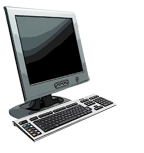 O Protocolo HTTP
PC running
Firefox browser
server 
running
Apache Web
server
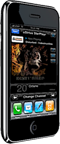 iphone running
Safari browser
6
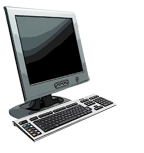 O HTTP funciona sobre TCP
O browser abre uma conexão TCP para o servidor
Envia então a mensagem HTTP Request
O servidor responde com a mensagem HTTP Reply
A seguir veremos como são estas mensagens e como este processo pode ser acelerado
initiate TCP
connection
RTT
Request
object
time to 
transmit 
object
RTT
object
received
time
time
7
Funcionamento
O que se passa quando é solicitado a um browser que aceda a um recurso especificado por um URL, como por exemplo: 
	http://en.wikipedia.org/wiki/HTML 	?

1) O browser faz a análise do URL
2) Solicita ao DNS o endereço do servidor (en.wikipedia.org)
3) O DNS responde com 145.97.39.155  por exemplo
4) O browser abre uma conexão TCP para o porto 80 de 145.97.39.155
5) Envia então o comando: “GET /wiki/HTML HTTP/1.0” seguido de uma linha em branco
6) O servidor responde com esse documento
7) O browser lê o documento através do canal TCP
8) O servidor e o browser fecham a conexão
9) O browser começa a interpretação do documento e abre novas conexões para ir buscar as imagens e outros documentos indicados no mesmo
8
Mensagens HTTP
GET / HTTP/1.1
Host: asc.di.fct.unl.pt
User-Agent: Mozilla/4.03
CRLF  CRLF
Client
Request
HTTP/1.1 200 OK
Date: Mon, 18 Feb 2013 17:51:37 GMT
Server: Apache/2.2.9 (Debian) PHP/5.2.6-1+lenny16 with …
Last-Modified: Wed, 17 Aug 2011 17:46:43 GMT
ETag: "4b8062-12a0-4aab7144a66c0"
Accept-Ranges: bytes
Content-Length: 4768
Vary: Accept-Encoding
Connection: close
Content-Type: text/html
CRLF
……………….
Server
Reply
9
Filosofia do HTTP e meta dados dos recursos
Meta dados
Informações relacionadas ou que caracterizam um recurso
… mas que não fazem parte do recurso
Exemplos
Dimensão
Tipo e codificação do conteúdo
Data da última modificação
Inspirado dos protocolos desenvolvidos para o e-mail
Multipurpose Internet Mail Extensions (MIME)
Tipo do conteúdo (e.g., Content-Type: text/html) que permite ao browser lançar imediatamente um visualizador adequado ao tipo (e.g. PDF, MPEG, ...)
10
Estrutura de uma mensagem Request
Request headers
Legíveis pelos humanos (ASCII), de comprimento variável
Utilizações:
Authorization – dados para autenticação do utilizador
Tipo e codificação do conteúdo 
If-Modified-Since
User-Agent – o software do cliente
Etc etc etc
Linha em branco
Body (corpo)
11
Exemplo de uma mensagem HTTP Request
request line or 
method
(GET, POST, 
HEAD, ....)
GET /somedir/page.html    HTTP/1.0 
Host: www.someschool.edu 
User-agent: Mozilla/4.3
Connection: close 
Accept-language: pt

(extra carriage return, line feed)
header
 lines
Carriage return, 
line feeds 
indicam o fim da
mensagem
12
Utilização das linhas do cabeçalho
Exemplo: o cliente só pretende o objecto caso este tenha sido  modificado




O servidor evita assim enviar dados inúteis
O servidor analisa a data da última actualização do recurso
… e compara-o com a data a seguir a “if-modified-since”
Responde “304 Not Modified” se o recurso não foi alterado
…. ou “200 OK” seguido do conteúdo se este foi modificado após a data indicada
GET /HTTP/1.1
Host: asc.di.fct.unl.pt
User-Agent: Mozilla/4.03
If-Modified-Since: Mon, 6 Feb  2009 11:12:23 GMT
CRLF
13
~
~
~
~
~
~
~
~
value
value
header field name
header field name
cr
cr
lf
lf
cr
lf
Forma geral
request
line
sp
sp
version
cr
method
URL
lf
Header
lines 
(opcional)
entity body
body
O Formato da mensagem de resposta é idêntico mas a request line é substituída por uma status or response line
14
Métodos ou comandos
HTTP/1.0:
GET
POST
HEAD
Solicita apenas os meta dados e não o recurso
HTTP/1.1:
GET, POST, HEAD
PUT
Substituí o ficheiro designado pelo path pela parte body (conteúdo da mensagem)
DELETE
Suprime o recurso
15
Passagem de parâmetros
Método POST
Algumas vezes a página WEB contém um form para entrada de dados
O método post permite o envio das respostas do utilizador através do body da mensagem
Através do URL
O recurso do lado do servidor pode identificar um recurso de código a executar pelo servidor (a resposta é portanto calculada e dinâmica)
O path desse recurso pode ser complementado com parâmetros a passar ao código executável
http://www.somesite.com/animalsearch?monkeys&banana
16
Exemplo de uma mensagem de resposta HTTP
status line
(protocol
status code or
status phrase)
HTTP/1.1 200 OK\r\n
Date: Sun, 26 Sep 2010 20:09:20 GMT\r\n
Server: Apache/2.0.52 (CentOS)\r\n
Last-Modified: Tue, 30 Oct 2007 17:00:02 GMT\r\n
ETag: "17dc6-a5c-bf716880"\r\n
Accept-Ranges: bytes\r\n
Content-Length: 2652\r\n
Keep-Alive: timeout=10, max=100\r\n
Connection: Keep-Alive\r\n
Content-Type: text/html; charset=ISO-8859-1\r\n
\r\n
data data data data data ...
header
 lines
data, e.g., 
requested
HTML file
17
Alguns códigos de resposta
Os códigos de resposta têm o formato geral:  xyz (3 digitos) seguidos de uma frase informativa

Exemplos:

200		Ok, request succeeded
204		Ok, but no content to return
301		Requested resource has been assigned a new URL
304		Document has not been modified (conditional GET)
400		Bad request
401		Authorization request WWW authenticate
404		Not found
…..
18
Onde termina a mensagem ?
Content-Length
O servidor necessita de saber ou calcular  dinamicamente a dimensão do recurso
Fechar a conexão
Após o envio, o servidor fecha a conexão
Dimensão implícita
E.g.,a mensagem de código 304 não tem dimensão
19
[Speaker Notes: Server either explicitly tells us the content length with header field

Server implicitly tells us by closing the connection

304 and other errors / directives have implied lengths of nothing

Chunked encoding, using for dynamic]
Um browser manual
jalm$ telnet asc.di.fct.unl.pt 80
Trying 193.136.122.78...
Connected to di78.di.fct.unl.pt.
Escape character is '^]'.
GET /~jalm HTTP/1.0

HTTP/1.1 301 Moved Permanently
Date: Mon, 18 Feb 2013 19:21:35 GMT
Server: Apache/2.2.9 (Debian) PHP/5.2.6-1+lenny16 with Suhosin-Patch
Location: http://asc.di.fct.unl.pt/~jalm/
Vary: Accept-Encoding
Content-Length: 360
Connection: close
Content-Type: text/html; charset=iso-8859-1

<!DOCTYPE HTML PUBLIC "-//IETF//DTD HTML 2.0//EN">
<html><head>
20
O HTTP é um protocolo sem estado
Cada interacção é independente das outras e tem de ter todas as indicações necessárias para ser satisfeita
Servidor simples – esquece os pedidos a que já respondeu
O servidor pode ser substituído entre pedidos (crash recovery, distribuição de carga, ...)
Pode servir mais clientes e não necessita de se preocupar em saber se eles “ainda lá estão”
Se o recurso é estático, pode-se fazer caching do mesmo e replicá-lo sem limites e sem problemas
Esta característica faz parte da equação do sucesso do HTTP
Complica o desenvolvimento das aplicações
Certas aplicações necessitam de estado (e.g. Carrinho de compras, ...)
Que fazer ?
21
Cookie file
Cookie file
Cookie file
ebay: 8734
amazon: 1678
ebay: 8734
amazon: 1678
ebay: 8734
usual http request msg
cookie: 1678
usual http request msg
cookie: 1678
usual http response msg
usual http response msg
Acesso com cookies
client
Amazon server
usual http request msg
server
creates ID
1678 for user
entry in backend 
database
usual http response +
Set-cookie: 1678
cookie-
specific
action
access
access
Uma semana depois:
cookie-
spectific
action
22
Conclusões
HyperText Transfer Protocol (HTTP)
Protocolo cliente servidor para acesso a recursos remotos
O cliente envia o pedido, o servidor a resposta
Propriedades importantes
Cliente servidor
Sobre TCP
Utilização de identificadores e localizadores de recursos (URI e URL)
Mensagens com comandos, respostas e cabeçalhos em ASCII e extensíveis
Agnóstico ao conteúdo transportado
Meta dados dos recursos nas mensagens
Protocolo sem estado (stateless)
23